能源开发与可持续发展
这些能量都来自哪里？
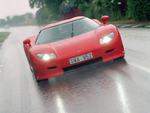 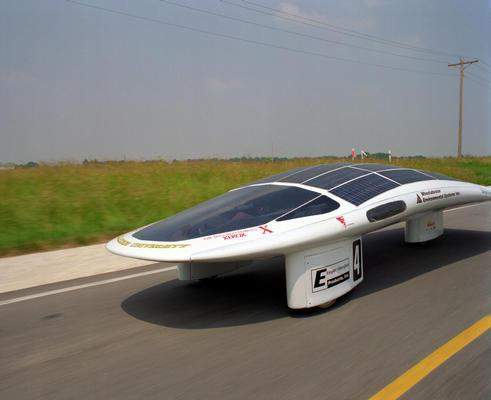 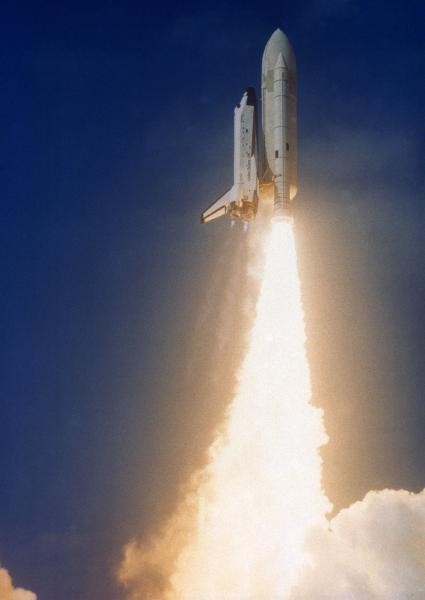 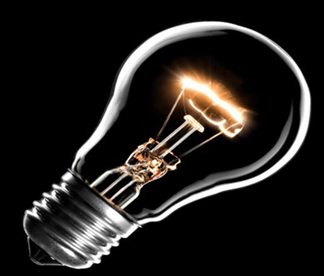 能源
能源：像煤、天然气、汽油、水流、风、电、太阳光等等能够提供能量的物质资源
太阳能的来源
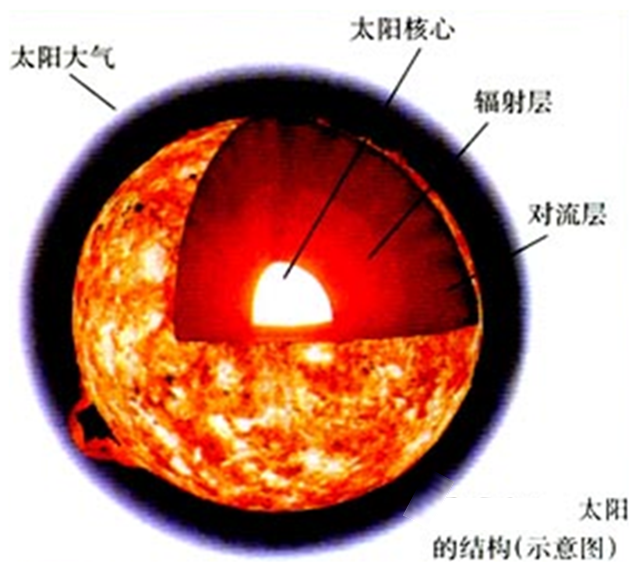 在太阳内部，氢原子核在超高温下发生聚变，释放出巨大的能量
太阳能是人类能源的宝库
人类离不开的化石能源、风能、水能都来源于太阳能
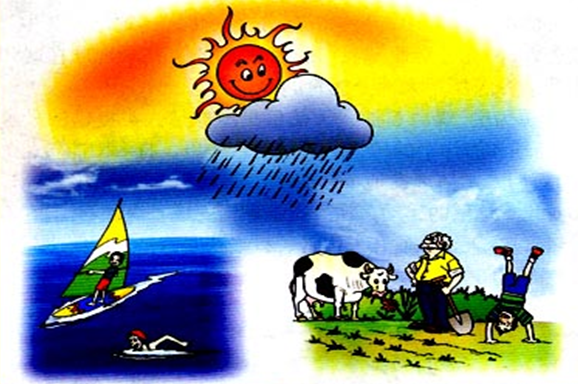 地球上的能量是怎样转化和守恒的？
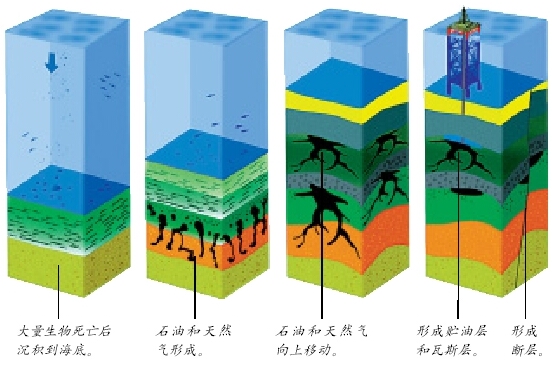 太阳能的优点
1.太阳能十分巨大．
2.太阳能供应时间长久． 
3.太阳能分布广阔，获取方便． 
4.使用太阳能安全、不污染环境．
太阳能的利用
1.把太阳能转化成内能以供利用
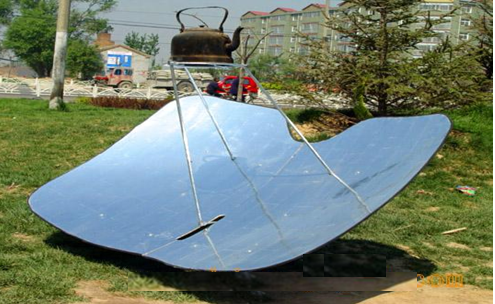 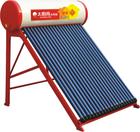 2.通过光电转换装置把太阳能直接转化成电能
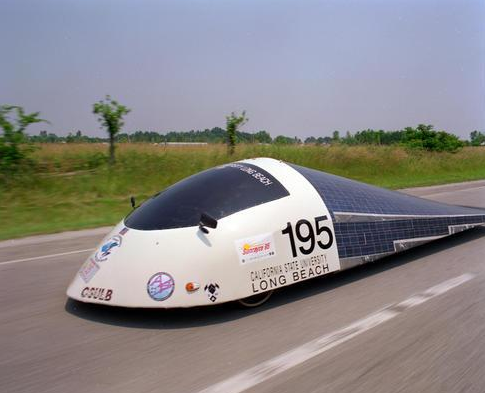 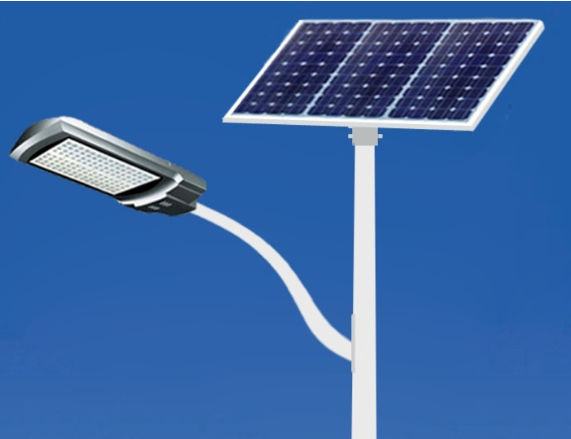 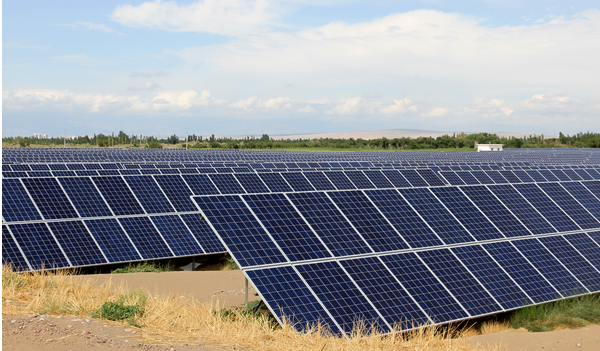 广泛利用太阳能的困难
1.太阳能虽然十分巨大，但它太分散
2.太阳能不稳定，不能正常使用
3.目前太阳能转换器的效率不高
光热转换的效率为50～60%,而光电转换的效率只有10%左右.所以还要下大力气研制高转换效率的材料
讨论：结合地理知识，讨论我国哪些地区适宜开放太阳能
我国西藏、青海、新疆、甘肃、宁夏、内蒙古高原
人类进步的阶梯——三次能源革命
第一次
第二次
第三次
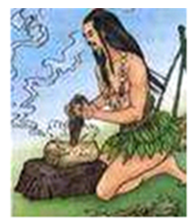 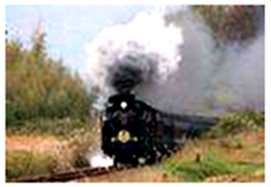 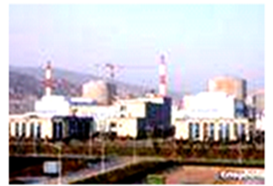 以材薪为燃料
化石燃料
铀
核能
人工取火
蒸汽机
能源与可持续发展
1.21世纪的能源趋势
2.能源消耗对环境的影响
3.未来的理想能源
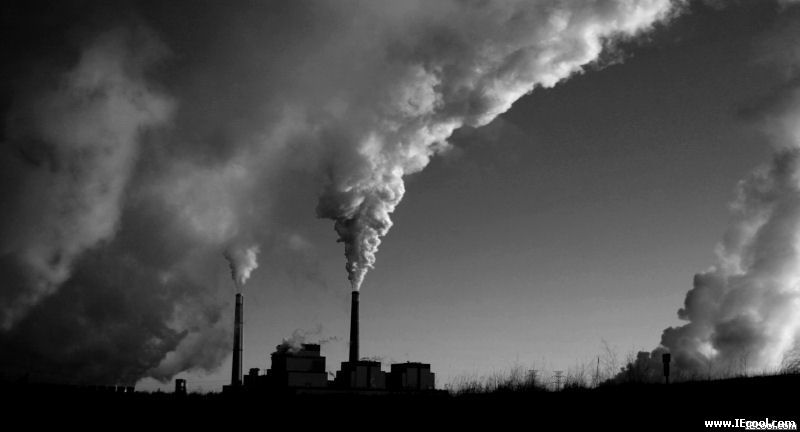 必须足够丰富、便宜、
技术成熟、安全清洁
练一练
学习实践科学发展观,可持续发展的理念应当落实到各项工作中.以下做法不符合可持续发展要求的是(   )
A.若可能，出行时尽量使用自行车    
B.大力开发利用太阳能和风能
C.节约用水、用电、用气                  
D.大力发展以煤为燃料的火力发电
D